Section 3: International Economics
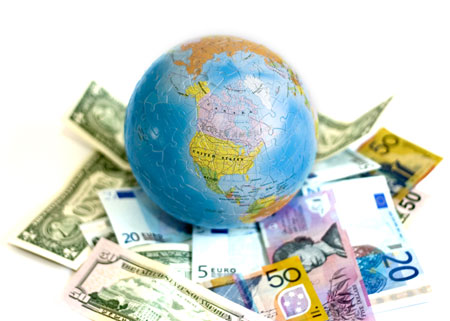 International Trade
Price
Sd
CS
Pd
PS
Dd
0
Quantity
Q1
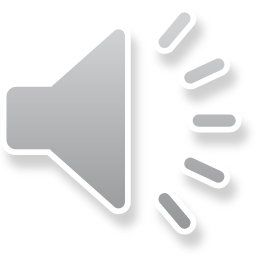 International Trade
Price
Sd
CS
Pd
Pw
Sw
PS
Dd
0
Quantity
Q1
Q3
Q2
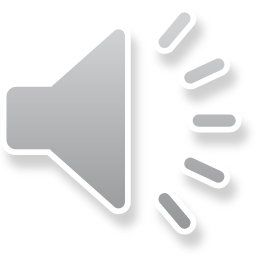 Tariffs
Price
Sd
Pd
Pw+t
Sw+t
Pw
Sw
Dd
0
Quantity
Q1
Q2
Q4
Q3
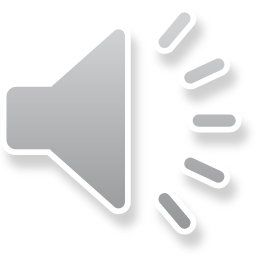 Quota
Price
Sd
Sd + quota
Pd
Pq
Pw
Pw
Sw
quota
Dd
0
Quantity
Q1
Q2
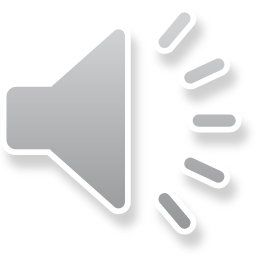 600
200
270
520
Subsidies
Price
Sd
Sd + subsidy
subsidy
Ps
Pd
Pw
Pw
Sw
Dd
0
Quantity
Q1
Q3
Q2
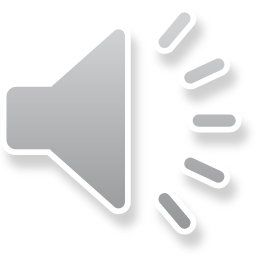